Διδακτικές Στρατηγικές & ΤΠΕ
Διδάσκων: Βασίλης Κόμης, Καθηγητής
komis@upatras.gr
www.ecedu.upatras.gr/komis/
Παιδαγωγικός Σχεδιασμός με ΤΠΕ
1
Σκοπός
Να παρουσιαστούν και να αναλυθούν συνοπτικά οι βασικές διδακτικές στρατηγικές κατά τη σχεδίαση εκπαιδευτικών σεναρίων με τις ΤΠΕ. 
Συμπεριφοριστικές διδακτικές στρατηγικές
Εποικοδομιστικές διδακτικές στρατηγικές 
Κοινωνικογνωστικές διδακτικές στρατηγικές
Κοινωνικοπολιτισμικές διδακτικές στρατηγικές
Παιδαγωγικός Σχεδιασμός με ΤΠΕ
2
[Speaker Notes: Σκοπός]
Έννοιες - κλειδιά
Διδακτική Στρατηγική
Συμπεριφοριστικές διδακτικές στρατηγικές
Εποικοδομιστικές διδακτικές στρατηγικές 
Κοινωνικογνωστικές διδακτικές στρατηγικές
Κοινωνικοπολιτισμικές διδακτικές στρατηγικές
Διδακτική 
Αναλυτικό Πρόγραμμα  Σπουδών
Θεωρίες Μάθησης
Εκπαιδευτικό Σενάριο 
Διδακτική μεθοδολογία 
Διδακτική κατάσταση 
Διδακτική βοήθεια
Παιδαγωγικός Σχεδιασμός με ΤΠΕ
3
[Speaker Notes: Έννοιες - Κλειδιά]
Διδακτική μεθοδολογία
Οι μέθοδοι, οι τεχνικές και τα εργαλεία που χρησιμοποιούνται για την υλοποίηση μιας διδασκαλίας εντάσσονται σε αυτό που αποκαλούμε διδακτική μεθοδολογία ή μεθοδολογία διδασκαλίας. 
Η μεθοδολογία διδασκαλίας υλοποιείται μέσω συγκεκριμένης διδακτικής παρέμβασης και απαιτεί τη χρήση κατάλληλης ή κατάλληλων διδακτικών στρατηγικών.
Παιδαγωγικός Σχεδιασμός με ΤΠΕ
4
Διδακτική παρέμβαση
Συγκροτημένη διδασκαλία με συγκεκριμένο αντικείμενο για μάθηση, σαφείς διδακτικούς στόχους (από το αναλυτικό πρόγραμμα σπουδών) κατάλληλο εκπαιδευτικό υλικό, π.χ. βιβλία και εκπαιδευτικό λογισμικό και προκαθορισμένη διδακτική στρατηγική
Παιδαγωγικός Σχεδιασμός με ΤΠΕ
5
Διδακτική παρέμβαση με ΤΠΕ
Οι ΤΠΕ διαμορφώνουν νέο πλαίσιο για διδακτικές παρεμβάσεις; 
Σίγουρα ναι ! 
Εντούτοις, το είδος της διδακτικής παρέμβασης σχετίζεται με το Εκπαιδευτικό Σενάριο 
Συνεπώς:
Οι ΤΠΕ αναπαράγουν διδακτικές καταστάσεις όπου η διδασκαλία και η μάθηση γίνονται με παραδοσιακό τρόπο 
Οι ΤΠΕ δημιουργούν νέες διδακτικές καταστάσεις, οι οποίες δεν μπορούν να υπάρξουν χωρίς αυτές
Παιδαγωγικός Σχεδιασμός με ΤΠΕ
6
Διδακτική στρατηγική
Τι εννοούμε με τον όρο Διδακτική Στρατηγική: 
μια τεχνική διδασκαλίας, βασισμένη συνήθως σε αρχές μιας παιδαγωγικής θεωρίας ή μιας θεωρίας μάθησης, μέσω της οποίας επιδιώκεται επίτευξη ενός μαθησιακού αποτελέσματος
Παιδαγωγικός Σχεδιασμός με ΤΠΕ
7
Τύποι διδακτικών στρατηγικών
Συμπεριφοριστικές διδακτικές στρατηγικές
Εποικοδομιστικές διδακτικές στρατηγικές 
Κοινωνικογνωστικές διδακτικές στρατηγικές
Κοινωνικοπολιτισμικές διδακτικές στρατηγικές

Η θέση των ΤΠΕ στην υλοποίηση των επιμέρους τύπων διδακτικών στρατηγικών σχετίζεται άμεσα με τα λειτουργικά χαρακτηριστικά και τις δυνατότητες των επιμέρους κατηγοριών λογισμικών
Παιδαγωγικός Σχεδιασμός με ΤΠΕ
8
Διδακτικές στρατηγικές και εκπαιδευτικό σενάριο
τι τύπου διδακτικές στρατηγικές χρησιμοποιούν οι διδακτικές δραστηριότητες στο εκπαιδευτικό σενάριο; 
Ποιες είναι οι απαιτούμενες ενέργειες από τον εκπαιδευτικό για την υλοποίησή τους;
Παιδαγωγικός Σχεδιασμός με ΤΠΕ
9
Συμπεριφοριστικές διδακτικές στρατηγικές
Βασίζονται στην θεωρία του Συμπεριφορισμού
Παρουσίαση της απαραίτητης θεωρίας
Παροχή πληροφοριών
Πρακτική και εξάσκηση
Εκτέλεση προκαθορισμένων ασκήσεων
Παρουσίαση επίλυσης προβλημάτων
Παιδαγωγικός Σχεδιασμός με ΤΠΕ
10
Παρουσίαση πληροφορίας
Παρουσίαση της απαραίτητης θεωρίας
Παροχή πληροφοριών

Υπολογιστικά εργαλεία & περιβάλλοντα
Λογισμικά καθοδήγησης 
Λογισμικά πολυμέσων 
Λογισμικά υπερμέσων 
Εγκυκλοπαίδειες
Παιδαγωγικός Σχεδιασμός με ΤΠΕ
11
Εξάσκηση και Πρακτική
Πρακτική και εξάσκηση
Εκτέλεση προκαθορισμένων ασκήσεων για την τελειοποίηση αποκτηθέντων γνώσεων ή για να επανάληψη προηγούμενων ικανοτήτων
Λογισμικά εξάσκησης και πρακτικής
Λογισμικά προσομοίωσης (όταν ήδη ο μαθητής έχει κατανοήσει το μοντέλο και απλώς εξασκείται με αυτό)
Παιδαγωγικός Σχεδιασμός με ΤΠΕ
12
Παρουσίαση επίλυσης προβλήματος
Παρουσίαση επίλυσης απλών προβλημάτων από τον εκπαιδευτικό, για την αντιμετώπιση των πιο σύνθετων από τους μαθητές.
Παρουσίαση επίλυσης παρόμοιων προβλημάτων από τον εκπαιδευτικό.
Χρήση από τον εκπαιδευτικό 
Λογισμικά οπτικοποίησης 
Λογισμικά προσομοίωσης
Λογισμικά μοντελοποίησης
Παιδαγωγικός Σχεδιασμός με ΤΠΕ
13
Εποικοδομιστικές διδακτικές στρατηγικές
Βασίζονται στη θεωρία του εποικοδομισμού
πειραματισμός
Στόχοι - εμπόδια
Γνωστική σύγκρουση 
Διερεύνηση / Ανακάλυψη
επίλυση προβλήματος
Παιδαγωγικός Σχεδιασμός με ΤΠΕ
14
Πειραματική προσέγγιση
Πείραμα: σχετίζεται με την επιστημονική μεθοδολογία (επίλυση προβλήματος και λήψη αποφάσεων – λογισμικά προσομοίωσης και μοντελοποίησης)
Παιδαγωγικός Σχεδιασμός με ΤΠΕ
15
Στόχοι - εμπόδια
Γνωστικές συγκρούσεις: αντίφαση ή ασυμβατότητα ανάμεσα στις ιδέες και στις αναπαραστάσεις του και στις πράξεις του (ανάπτυξη σκέψεων μέσω αρνήσεων).
Λογισμικά: οπτικοποιήσεις, εννοιολογική χαρτογράφηση, προσομοιώσεις, μοντελοποιήσεις
Προσδιορίζουμε το εμπόδιο
Καθορίζουμε τα χαρακτηριστικά της έννοιας
Αποσαφηνίζουμε τις δυσκολίες κατανόησης
Προσδιορίζουμε  τις κατάλληλες διδακτικές καταστάσεις
Εντοπίζουμε τις νοητικές παραστάσεις των δυσκολιών
Παιδαγωγικός Σχεδιασμός με ΤΠΕ
16
Διερευνητική μάθηση
Διερευνητική διακτική στρατηγική (exploratory learning): σχετίζεται με γενικού τύπου μηχανισμούς σκέψης και υψηλού επιπέδου γνωστικές δεξιότητες (επίλυση προβλήματος και λήψη αποφάσεων)
Λογισμικά προσομοίωσης
Λογισμικά μοντελοποίησης 
Ρομποτική 
Προγραμματισμός
Παιδαγωγικός Σχεδιασμός με ΤΠΕ
17
Διερεύνηση σε αυθεντικά προβλήματα
Ανάπτυξη στρατηγικών και αξιοποίηση δεξιοτήτων υψηλού επιπέδου (ανάλυση, σύνθεση και  αξιολόγηση πληροφοριών, εμβάθυνση και εφαρμογή γνώσεων) 
Ο εκπαιδευτικός καθοδηγητής & υποστηρικτής: ενθαρρύνει το μαθητή να εξερευνά και να πειραματίζεται με στόχο να ανακαλύπτει σχέσεις ανάμεσα σε έννοιες και γεγονότα

Οικοδόμηση γνώσεων και νοηματοδοτούμενη μάθηση μέσω διαθεματικών προσεγγίσεων
Συνεργατική και αλληλεπιδραστική μάθηση
διαμοίραση ιδεών
ανταλλαγή απόψεων και επιχειρημάτων
Παιδαγωγικός Σχεδιασμός με ΤΠΕ
18
[Speaker Notes: Στη διερευνητική μάθηση δίνεται έμφαση στην ενεργοποίηση των μαθητών, την ανάπτυξη της δημιουργικότητας και την αυτορρύθμιση της εργασίας τους]
Διερεύνηση
Συνεργασία
Υπόθεση
Πρόβλεψη
Έλεγχος
Ερμηνεία
Αναδιατύπωση
Επικοινωνία
Ανάδραση
Παιδαγωγικός Σχεδιασμός με ΤΠΕ
19
[Speaker Notes: Στη διερευνητική μάθηση δίνεται έμφαση στην ενεργοποίηση των μαθητών, την ανάπτυξη της δημιουργικότητας και την αυτορρύθμιση της εργασίας τους]
Ανακαλυπτική μάθηση
Ανακάλυψη: κατανόηση των δομών και των επιστημονικών αρχών ενός γνωστικού αντικειμένου (πειραματισμός και πρακτική σε χώρο)
Λογισμικά προσομοίωσης
Λογισμικά μοντελοποίησης 
Ρομποτική 
Προγραμματισμός
Παιδαγωγικός Σχεδιασμός με ΤΠΕ
20
Ανακάλυψη (ανακαλυπτική μάθηση) (1)
Η ανακαλυπτική μάθηση (discovery learning) 
ψυχολογική προσέγγιση και διδακτική στρατηγική 
δίνει έμφαση 
στη διευκόλυνση της μάθησης μέσω της κατανόησης των δομών και των επιστημονικών αρχών ενός γνωστικού αντικειμένου, 
καθώς και στην υιοθέτηση της ανακαλυπτικής μεθόδου 
ή της καθοδηγούμενης ανακάλυψης με την ανάπτυξη εσωτερικών κινήτρων μάθησης από το μαθητή.
Παιδαγωγικός Σχεδιασμός με ΤΠΕ
21
Ανακάλυψη (ανακαλυπτική μάθηση) (2)
Αντιτίθεται στη μάθηση μέσω μετάδοσης των γνώσεων
Στην ανακαλυπτική μάθηση ο μαθητής εργάζεται με στόχο να ανακαλύψει το αντικείμενο προς μάθηση. 
Σε αντίθεση με τις τυπικές σχολικές γνώσεις που κατά κανόνα αποκτούνται μέσω μετάδοσης, μεγάλο μέρος των γνώσεων που αποκτούμε στην καθημερινή μας ζωή είναι απόρροια της ανακαλυπτικής μάθησης. 
Η ανακαλυπτική μάθηση συνδέεται άμεσα με τις εμπειρίες μας, προκύπτει και επηρεάζεται από το πλαίσιο μέσα στο οποίο λαμβάνει χώρα, απορρέει από τον πειραματισμό και την πρακτική.
Παιδαγωγικός Σχεδιασμός με ΤΠΕ
22
Η προσέγγιση του Bruner
Η ανακαλυπτική μάθηση
Έμφαση στην κατανόηση των δομών και των επιστημονικών αρχών ενός γνωστικού αντικειμένου
οι μαθητές ανακαλύπτουν αρχές ή αναπτύσσουν δεξιότητες μέσω πειραματισμού και πρακτικής
οι μαθητές οικοδομούν τις γνώσεις τους πειραματιζόμενοι σε ένα χώρο και εξαγάγουν κανόνες και συμπεράσματα από τα αποτελέσματα αυτών των εμπειριών
Η γνωστική ανάπτυξη σχετίζεται με την οικοδόμηση αναπαραστάσεων και νοητικών μοντέλων
Παιδαγωγικός Σχεδιασμός με ΤΠΕ
23
Έρευνα - Πειραματισμός
Η πειραματική διαδικασία αποτελεί μια διδακτική στρατηγική στο πλαίσιο του εποικοδομισμού
Η έρευνα και ο πειραματισμός αποτελούν βασικά συστατικά της επιστημονικής μεθόδου
Επιστημονική μέθοδος
Παρατήρηση
Υπόθεση
Πειραματισμός
Παιδαγωγικός Σχεδιασμός με ΤΠΕ
24
Μάθηση μέσω επίλυσης προβλήματος
Επίλυση προβλήματος: διδακτική στρατηγική εποικοδομιστικού τύπου
Η μάθηση λαμβάνει χώρα στο πλαίσιο ουσιαστικών και ανοικτού τύπου προβλημάτων
Το πρόβλημα οδηγεί τη μάθηση: οι νέες γνώσεις αποκτούνται μέσα από την επίλυση του προβλήματος
Οι μαθητές δουλεύουν σε μικρές ομάδες
Οι δάσκαλοι έχουν το ρόλο του «διευκολυντή» της μάθησης
Παιδαγωγικός Σχεδιασμός με ΤΠΕ
25
Λύνοντας προβλήματα
ο μαθητής πρέπει να έρχεται αντιμέτωπος με προβληματικές καταστάσεις
Η επίλυση όχι καλά δομημένων προβλημάτων (τα δεδομένα και τα ζητούμενα δεν είναι καλά προσδιορισμένα στην εκφώνηση του προβλήματος) αποτελεί θεμέλιο της γνωστικής ανάπτυξης 
το αναλυτικό πρόγραμμα πρέπει να οργανώνεται σε σπειροειδή μορφή
Προσεγγίζω δηλαδή κάτι σε μία τάξη και το ξαναπροσεγγίζω σε μεγαλύτερο εύρος και βάθος σε επόμενη τάξη 
ο δάσκαλος πρέπει να έχει ρόλο διευκολυντή, εμψυχωτή και συντονιστή στη διαδικασία της μάθησης.
Ο δάσκαλος δεν «διδάσκει»  αλλά υποστηρίζει και βοηθά όταν και όπου είναι απαραίτητο
Παιδαγωγικός Σχεδιασμός με ΤΠΕ
26
Επίλυση προβλήματος (1)
Ανώτερου επιπέδου γνωστική διεργασία
εμπερικλείει το συντονισμό ενός συνόλου από απαιτητικές και αλληλοσυνδεόμενες δεξιότητες
Πότε απαιτείται να λύσω ένα πρόβλημα; 
Όταν δεν γνωρίζω εκ των προτέρων το πώς από μια αρχική κατάσταση θα οδηγηθώ σε μια τελική κατάσταση
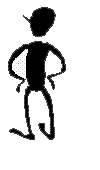 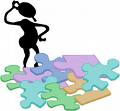 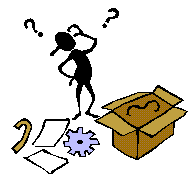 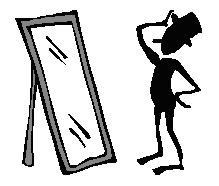 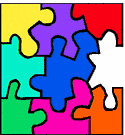 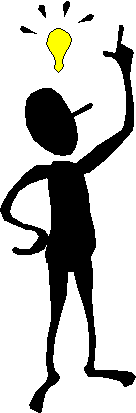 Παιδαγωγικός Σχεδιασμός με ΤΠΕ
27
Επίλυση προβλήματος (2)
Βασική διδακτική στρατηγική στην Πληροφορική
Βήματα για την επίλυση προβλήματος
Κατανόηση και αναπαράσταση του προβλήματος (συμπεριλαμβανομένου και του προσδιορισμού των ειδών της πληροφορίας που απαιτείται για τη λύση του) 
Συλλογή και οργάνωση της κατάλληλης και ουσιώδους πληροφορίας
Κατασκευή και διαχείριση ενός σχεδίου δράσης ή μιας στρατηγικής
Χρήση διαφόρων εργαλείων επίλυσης προβλήματος
Συλλογισμός, έλεγχος υποθέσεων και λήψη απόφασης.
Παιδαγωγικός Σχεδιασμός με ΤΠΕ
28
Διαθεματική προσέγγιση
Διαθεματικότητα: η προσέγγιση ενός θέματος από διαφορετικές απόψεις με ολιστικό τρόπο
η Διαθεματικότητα έχει βασικά χαρακτηριστικά 
την ενιαιοποίηση της γνώσης, με την κατάργηση των χωριστών μαθημάτων και την στροφή προς τον παιδοκεντρισμό, 
τοποθετεί το μαθητή στο κέντρο της εκπαιδευτικής προσπάθειας και σε αμφίδρομη επικοινωνία και καθιστώντας τον υπεύθυνο της προσωπικής του πορείας και εξέλιξης
Παιδαγωγικός Σχεδιασμός με ΤΠΕ
29
Μάθηση βασισμένη σε δραστηριότητες
Επιλογή ενός ρεαλιστικού και με νόημα (meaningful) πλαισίου
Ανάπτυξη κινήτρου μάθησης
Ενεργητική συμμετοχή του μαθητή
Εποικοδόμηση εννοιών - Εννοιολογική μάθηση
Κριτική σκέψη, Δημιουργική ικανότητα
Εφαρμογή γνώσεων για την επίλυση αυθεντικών προβλημάτων και όχι παθητική χρήση
Ανάπτυξη δεξιοτήτων
Η αξιολόγηση ενσωματωμένη στη μαθησιακή πορεία
Παιδαγωγικός Σχεδιασμός με ΤΠΕ
30
Κοινωνικογνωστικές  διδακτικές στρατηγικές
Συνεργατική επίλυση προβλήματος
Κοινωνιογνωστικές συγκρούσεις
Παιδαγωγικός Σχεδιασμός με ΤΠΕ
31
Συνεργατική επίλυση προβλήματος
ανάπτυξη στρατηγικών και εγκαθίδρυση διαδικασιών σύνδεσης αρχικής και τελικής κατάστασης ενός ανοικτού τύπου προβλήματος.
 διερευνητική και ενεργητική κατασκευή επίλυσης, επίλυση δύσκολου προβλήματος, κατασκευή προβλήματος
Παιδαγωγικός Σχεδιασμός με ΤΠΕ
32
Κοινωνιογνωστικές συγκρούσεις
σύγκρουση κοινωνικής επικοινωνίας ανάμεσα σε υποκείμενα ίδιου ή διαφορετικού γνωστικού επιπέδου. 
αντιφατικές καταφάσεις, λανθασμένες αντιλήψεις
Παιδαγωγικός Σχεδιασμός με ΤΠΕ
33
Κοινωνικοπολιτισμικές διδακτικές στρατηγικές
Συμμετοχή σε ομάδες συζήτησης 
Συνεργατική δραστηριότητα
Παιδαγωγικός Σχεδιασμός με ΤΠΕ
34
Συμμετοχή σε ομάδες συζήτησης
οργάνωση ομάδων ηλεκτρονικής συζήτησης με χρήση κατάλληλων υπολογιστικών εργαλείων
Παιδαγωγικός Σχεδιασμός με ΤΠΕ
35
Συνεργατική δραστηριότητα
δραστηριότητα σε ομάδες, που απαιτεί συνεργασία, όχι απλό καταμερισμό εργασιών.
Ενθάρρυνση για συνεργατική δουλειά, οργάνωση παιχνιδιών ρόλων, δραματοποίηση
Παιδαγωγικός Σχεδιασμός με ΤΠΕ
36